Johdatus lapsivaikutusten arviointiin
Johtava asiantuntija Esa Iivonen, MLL
Koulutus Pohjois-Karjalan hyvinvointialueen toimijoille 16.2.2023
Lapsivaikutusten arviointi
Lapsivaikutusten arvioinnissa selvitetään päätöksen tai toiminnan vaikutuksia lasten, nuorten ja lapsiperheiden hyvinvointiin ja oikeuksien toteutumiseen.
Lapsivaikutusten arviointi voidaan toteuttaa osana muuta vaikutusten arviointia tai se voidaan toteuttaa erillisenä arviointina.
Vaikutus ja vaikuttavuus
”Vaikutus” on mikä tahansa tietyn päätöksen tai toiminnan seurauksena tapahtunut muutos.
”Vaikuttavuus” puolestaan kuvaa sitä, kuinka hyvin tietyllä päätöksellä tai toiminnalla on onnistuttu saavuttamaan halutut tulokset ja vaikutukset.
Lapsivaikutusten arviointi osana vaikutusten arviointia hyvinvointialueella
Ihmisiin kohdistuvat vaikutukset
Lapsiin ja nuoriin kohdistuvat vaikutukset ovat osana tätä vaikutuskokonaisuutta
Vaikutukset hyvinvointialueen (yhdyspintojen huomiointi myös kuntiin) toimintaan ja henkilöstöön 
Vaikutukset hyvinvointialueen talouteen (ja muuhun julkiseen talouteen)
Muut vaikutukset, esim. ympäristövaikutukset tai yritysvaikutukset
Mitä hyvällä lapsivaikutusten arvioinnilla saavutetaan? (1/4)
1) Arviointi tuo jäsenneltyä tietoa lapsiin, nuoriin ja perheisiin vaikuttavan päätöksenteon perustaksi. Tällöin tietoon perustuva päätöksenteko ja johtaminen vahvistuu. 
2) Lapsivaikutusten arviointi mahdollistaa lasten etujen huomioon ottamisen päätöksenteossa lainsäädännön edellyttämällä tavalla. Lapsia koskevassa päätöksenteossa lapsen edun on oltava ensisijainen harkintaperuste. Lapsivaikutusten arviointi on väline lasten etujen selvittämiseen lapsiryhmiä ja yleisesti lapsia koskevissa asioissa.
Mitä hyvällä lapsivaikutusten arvioinnilla saavutetaan? (2/4)
3) Lapsivaikutusten arvioinnilla voidaan saada tietoa erilaisissa tilanteissa olevien lasten ja nuorten asemasta. Lapset ja nuoret eivät ole yhtenäinen ryhmä. On tärkeä tarkastella asiaa eri lapsi- ja nuorisoryhmien kannalta ja kiinnittää erityistä huomiota haavoittuvassa asemassa oleviin lapsiin ja nuoriin, jolloin saadaan tietoa myös eriarvoisuuden kaventamiseen.
Mitä hyvällä lapsivaikutusten arvioinnilla saavutetaan? (3/4)
4) Hyvällä lapsivaikutusten arvioinnilla saadaan esille vaikutukset lapsiin ja nuoriin lyhyellä ja pitkällä aikavälillä. Lapsivaikutuksilla on usein vaikutuksia myös muihin vaikutuslajeihin, kuten taloudellisiin vaikutuksiin. 
5) Lapsivaikutusten arvioinnissa on tärkeä kerätä tietoa myös lapsilta ja nuorilta. Tämä tuo lasten ja nuorten kokemukset hyödynnettäväksi päätöksenteossa.
Mitä hyvällä lapsivaikutusten arvioinnilla saavutetaan? (4/4)
6) Osana lapsivaikutusten arviointia toteutettu lasten ja nuorten kuuleminen vahvistaa lasten ja nuorten osallisuutta ja vaikutusmahdollisuuksia.
7) Vaikutusten arviointi lisää päätöksenteon läpinäkyvyyttä ja moniarvoisuutta.
8) Vaikutusten arviointi selkeyttää ja jäsentää valmistelua ja päätöksentekoa.
Milloin lapsivaikutuksia arvioidaan?
Lapsivaikutuksia tulee arvioida, kun päätöksellä voi olla vaikutuksia lasten hyvinvointiin ja oikeuksien toteutumiseen. 
Lapsivaikutusten arviointi ei rajoitu vain sellaisiin asioihin, jotka kohdistuvat yksinomaan lapsiin ja lapsiperheisiin, vaan on huomioitava myös yleisesti väestöön kohdistuvien päätösten vaikutukset lapsiin, esimerkiksi hyvinvointialueen sosiaali- ja terveyspalvelujen palveluverkkoa koskevat ratkaisut.
Vaikutuksia voidaan arvioida eri vaiheissa
Vaikutusten ennakkoarviointi: Suunnitteilla olevan päätöksen vaikutuksia arvioidaan ennen päätöksen tekemistä. 
Vaikutusten (ja vaikuttavuuden) seuranta-arviointi: Selvitetään, mitkä ovat tehdyn päätöksen vaikutukset ja vaikuttavuus. 
Toiminnan arviointi: Arvioidaan toiminnan (esim. lasten ja nuorten mielenterveyspalvelujen) vaikuttavuutta.
Eri vaiheissa tehdyissä arvioinneissa saatu tieto kumuloituu.
Tunnistetaanko eri vaikutukset?
Arvioinneissa usein korostuvat taloudelliset, organisatoriset ja henkilöstövaikutukset. Niissäkin tarkastelujänne on yleensä lyhyt. 
Lapsivaikutukset (ja muut ihmisiin kohdistuvat vaikutukset) ja pidemmän aikavälin vaikutukset jäävät usein vähemmälle huomiolle.
On huono asia, jos päätöksenteossa on tunnistettu vain osa vaikutuksista ja nekin lyhyen aikavälin näkökulmasta.
Lapsivaikutusten arvioinnin lähtökohtia
Mitä vaikutukset ovat lasten ja nuorten hyvinvointiin ja oikeuksien toteutumiseen lyhyellä ja pitkällä aikavälillä?
Minkälaiset vaikutukset ovat eri lapsi- ja nuorisoryhmiin ja miten erityisesti heikommassa asemassa olevien lasten ja nuorten asemaa voitaisiin parantaa?
Miten lapsia ja nuoria kuullaan ja mitkä ovat heidän näkemyksensä asiassa? 
Miten myönteisiä vaikutuksia lasten ja nuorten hyvinvointiin ja oikeuksien toteutumiseen voitaisiin vahvistaa ja kielteisiä vaikutuksia poistaa tai ainakin lieventää?
Lapsivaikutusten arviointi osaksi valmistelua ja toiminnan kehittämistä
Lapsivaikutusten arvioinnin tulee olla säännönmukainen osa hyvinvointialueen toimintaa
Ennakkoarviointi tulee tehdä riittävän varhaisessa vaiheessa valmistelua, jotta sillä on aito merkitys
Arviointien toteuttamisessa voidaan käyttää erilaisia menettelytapoja
Moniammatillista osaamista on syytä hyödyntää tarpeen mukaisesti
Vaikutusten arvioinnin oltava aitoa
Lapsiin kohdistuvien vaikutusten arviointi ei ole itsetarkoitus, vaan keino saada jäsenneltyä tietoa päätöksenteon tueksi. 
Arvioinnissa on tuotava esiin vaikutukset eli (ennakoitavissa olevat) muutokset lasten ja nuorten hyvinvointiin ja oikeuksien toteutumiseen. 
Mahdolliset kielteiset vaikutukset on tuotava avoimesti esiin ja on mietittävä tapoja niiden poistamiseksi/lieventämiseksi.  
Arvioinnissa ei pidä jäädä ”varmojen” vaikutusten varaan, vaan myös epävarmat vaikutukset tulisi tuoda esille.
Lapsivaikutusten arvioinnin oikeusperustaisuus
YK:n lapsen oikeuksien sopimuksen lapsen edun ensisijaisuuden periaate (3.1 artikla) muodostaa vahvan oikeudellisen perustan lapsivaikutusten arvioinnille. 
Lapsen oikeuksien sopimus on lakina voimassa oleva ihmisoikeussopimus. Se velvoittaa myös hyvinvointialueita. 
Lapsivaikutusten arviointi on väline lasten etujen selvittämiseen. 
Arvioinnissa on huomioitava myös muu tilanteeseen liittyvä lainsäädäntö, kuten mm. sosiaali- ja terveydenhuollon / pelastustoimen substanssilainsäädäntö, hyvinvointialuelaki, sote-järjestämislaki, laki pelastustoimen järjestämisestä ja hallintolaki.
Lapsivaikutusten arvioinnin hyvinvointiperustaisuus
Lapsivaikutusten arviointi on myös hyvinvointiperustaista, jossa tarkastelun kohteena ovat vaikutukset lasten ja nuorten hyvinvointiin, kehitykseen ja kasvu- ja elinympäristöön. 
Oikeus- ja hyvinvointiperustainen tarkastelu limittyy toisiinsa, koska oikeuksilla turvataan hyvinvoinnin toteutumista. Esimerkiksi sosiaali- ja terveyspalvelut tukevat ja turvaavat lasten hyvinvointia ja oikeuksilla turvataan niiden saatavuutta ja laatua.
Lapsivaikutusten arviointia hyvinvointialueella edellyttää mm. seuraava lainsäädäntö
Lapsen oikeuksien sopimus: 
3.1 artikla, lapsen edun ensisijaisuus
Sosiaali- ja terveydenhuollon järjestämislaki: 
7.2 § Hyvinvointialueen on otettava päätöksenteossaan huomioon päätöstensä arvioidut vaikutukset ihmisten hyvinvointiin ja terveyteen väestöryhmittäin (ennakkoarviointi)
7.3 § Hyvinvointialueen on seurattava asukkaittensa elinoloja, hyvinvointia ja terveyttä sekä niihin vaikuttavia tekijöitä alueittain ja väestöryhmittäin (seuranta-arviointi)
Lapsen oikeuksien sopimuksen yleisperiaatteet
YK:n lapsen oikeuksien komitea toteaa, että lapsivaikutusten arvioinnissa vähimmäisvaatimuksena on käyttää lapsen oikeuksien sopimusta lähtökohtana ja varmistaa erityisesti, että arvioinnit perustuvat yleisperiaatteisiin ja niissä kiinnitetään erityishuomiota harkinnassa olevien toimenpiteiden erilaisiin lapsiin kohdistuviin vaikutuksiin.   
Lapsen oikeuksien sopimuksen yleisperiaatteet 
 Lapsen edun ensisijaisuus (3.1 artikla) 
 Syrjimättömyys (2 artikla)
 Lapsen oikeus elämään, henkiinjäämiseen ja kehittymiseen (6 artikla) 
 Lapsen oikeus tulla kuulluksi ja lapsen näkemysten kunnioittaminen (12 artikla)
Lapsen edun ensisijaisuus (LOS 3.1 art.)
Lapsia koskevissa toimissa on ensisijaisesti otettava huomioon lapsen etu. Lapsen etu saa sisältönsä lapsen oikeuksista. 
Yksittäistä lasta koskeva päätös/toimi = Lapsen edun arviointi 
Lapsiryhmää tai yleisesti lapsia koskeva päätös/toimi = Lapsivaikutusten arviointi (lasten etujen arviointi)
YK:n lapsen oikeuksien komitea on antanut lapsen edun ensisijaisuutta käsittelevän yleiskommentin (nro 14)
Lapsen oikeuksien komitean yleiskommentit: https://lapsiasia.fi/yleiskommentit
Lapsen oikeus syrjimättömyyteen (LOS 2 artikla)
Lapsen oikeudet tulee taata kaikille lapsille. Lasta ei saa syrjiä esimerkiksi hänen tai hänen vanhempiensa ominaisuuksien perusteella.
Syrjinnän kielto ei ole vain passiivinen velvollisuus, joka kieltää kaikenlaisen syrjinnän, vaan se myös edellyttää aktiivisia toimenpiteitä eriarvoisuuden korjaamiseksi.
Lapsivaikutusten arvioinnilla voidaan tunnistaa eriarvoisuutta ja tehdä ehdotuksia korjaaviksi toimenpiteiksi.
Lapsen oikeus kehittymiseen (LOS 6 artikla)
Kehittyminen on kokonaisvaltainen käsite, johon kuuluvat kaikki lapsen oikeuksien sopimuksessa turvatut oikeudet ja lasten hyvinvoinnin eri osa-alueet.
Kehittyminen tulee käsittää laajassa merkityksessä käsittäen niin fyysisen, henkisen kuin sosiaalisen kehityksen.
Kyse ei ole vain lapsen kehityksen varmistamisesta kohti aikuisuutta vaan myös parhaiden mahdollisten olosuhteiden järjestämisestä lapsen nykyistä elämää varten.
Lapsen oikeus tulla kuulluksi ja lapsen näkemysten kunnioittaminen (LOS 12 artikla)
Lapsen on saatava vapaasti ilmaista näkemyksensä. Näkemykset on otettava huomioon lapsen iän ja kehitystason mukaisesti.
Lapsen näkemykset tulee kuulla ja ottaa huomioon kaikissa häntä koskevissa asioissa, myös lapsen edun arvioinnissa.
Lasten ja nuorten kuuleminen on tärkeä osa lapsivaikutusten arviointia.
YK:n lapsen oikeuksien komitea on antanut lapsen oikeutta tulla kuulluksi käsittelevän yleiskommentin (nro 12).
Muita keskeisiä lapsioikeudellisia periaatteita, jotka on hyvä huomioida arvioinnissa
Lapsen oikeus erityiseen suojeluun
Lapsella on oikeus hänen kehityksenä ja hyvinvointinsa edellyttämään suojeluun. 
Perheyhteyden periaate
Vanhemmilla ja muilla huoltajilla on ensisijainen vastuu lapsen hyvinvoinnista ja heillä on oikeus saada tukea lapsen kasvun ja kehityksen turvaamiseen hyvinvointialueelta, kunnalta ja valtiolta.
Lapset ja nuoret tiedon tuottajina arvioinnissa (1/4)
Aikuisten tuottaman tiedon lisäksi lapsivaikutusten arvioinnissa on syytä käyttää lapsilta ja nuorilta kerättyä tietoa. 
Lapset ja nuoret ovat tärkeitä tiedon lähteitä hyvinvointialueen päätöksenteolle ja toiminnan kehittämiselle. 
Lapsilla ja nuorilla on paljon sellaista hyvinvointialueen päätöksenteon ja toiminnan kannalta tärkeää tietoa, jota ei saada päätöksenteon ja toiminnan kehittämisen tueksi muutoin kuin kysymällä heiltä suoraan.
Lapset ja nuoret tiedon tuottajina arvioinnissa (2/4)
Lasten ja nuorten kuuleminen on merkityksellistä myös heidän osallistumis- ja vaikutusmahdollisuuksien vuoksi.
Lapsivaikutusten arvioinnissa tarkastellaan hyvin monen lapsen etua. Tällöin on löydettävä tapoja kuulla eri lapsi- ja nuorisoryhmiä.
Yleinen lapsinäkökulma ei useinkaan riitä, vaan asioita tulee tarkastella lisäksi eri lapsiryhmien näkökulmasta.
Lapset ja nuoret tiedon tuottajina arvioinnissa (3/4)
Kuulemisia voidaan toteuttaa sosiaali- ja terveyspalvelujen lisäksi myös mm. kuntien palvelujen yhteydessä, kuten varhaiskasvatuksessa, kouluissa, nuorisotyössä ja vapaa-ajan palveluissa. 
Lasten ja nuorten kuulemisessa voidaan tehdä myös yhteistyötä nuorisovaltuuston, lasten parlamenttien sekä eri lasten ja nuorten vaikuttaja- ja kehittäjäryhmien kanssa. 
Lisäksi verkkokuulemiset ovat lasten ja nuorten kannalta keskeisiä.
Kuulemisessa kannattaa hyödyntää kansalaisjärjestöjen osaamista ja verkostoja.
Lapset ja nuoret tiedon tuottajina arvioinnissa (4/4)
Eri syistä johtuen kaikissa arviointitilanteissa ei ole aina mahdollisuuksia lasten ja nuorten suoraan kuulemiseen.
 Näissä tilanteissa voidaan hyödyntää aiemmin lapsilta ja nuorilta kerättyä tietoa.
 Tällöin on varmistettava, että käytettävä tieto on ajantasaista, tieto liittyy arvioitavana olevaan asiaan ja että tiedonkeruu on ollut riittävän kattavaa huomioiden ne lapsiryhmät, joita kyseinen asia koskee.
Lapsivaikutusten ennakkoarviointi prosessina (1/2)
Tunnistetaan tarve arvioinnille.
Päätetään arvioinnin laajuudesta ja menetelmistä.
Kartoitetaan olemassa oleva tieto.
Määritellään tarkasteltavat vaihtoehdot ja arviointikysymykset.
Kerätään arvioinnissa tarvittava tieto, myös lapsilta ja nuorilta.
Tunnistetaan ja kirjataan eri vaikutukset ja niiden merkittävyys.
Lapsivaikutusten ennakkoarviointi prosessina (2/2)
Tehdään kokonaisarvio vaikutuksista ja laaditaan johtopäätökset ja suositukset päätöksentekoa varten.
Raportoidaan tulokset. 
Otetaan arvioinnin tulokset huomioon, tehdään päätös ja tiedotetaan asiasta.
Seurataan toimeenpanoa ja arvioidaan toteutuneet vaikutukset.
Lapsivaikutusten ennakkoarviointi tiivistetysti
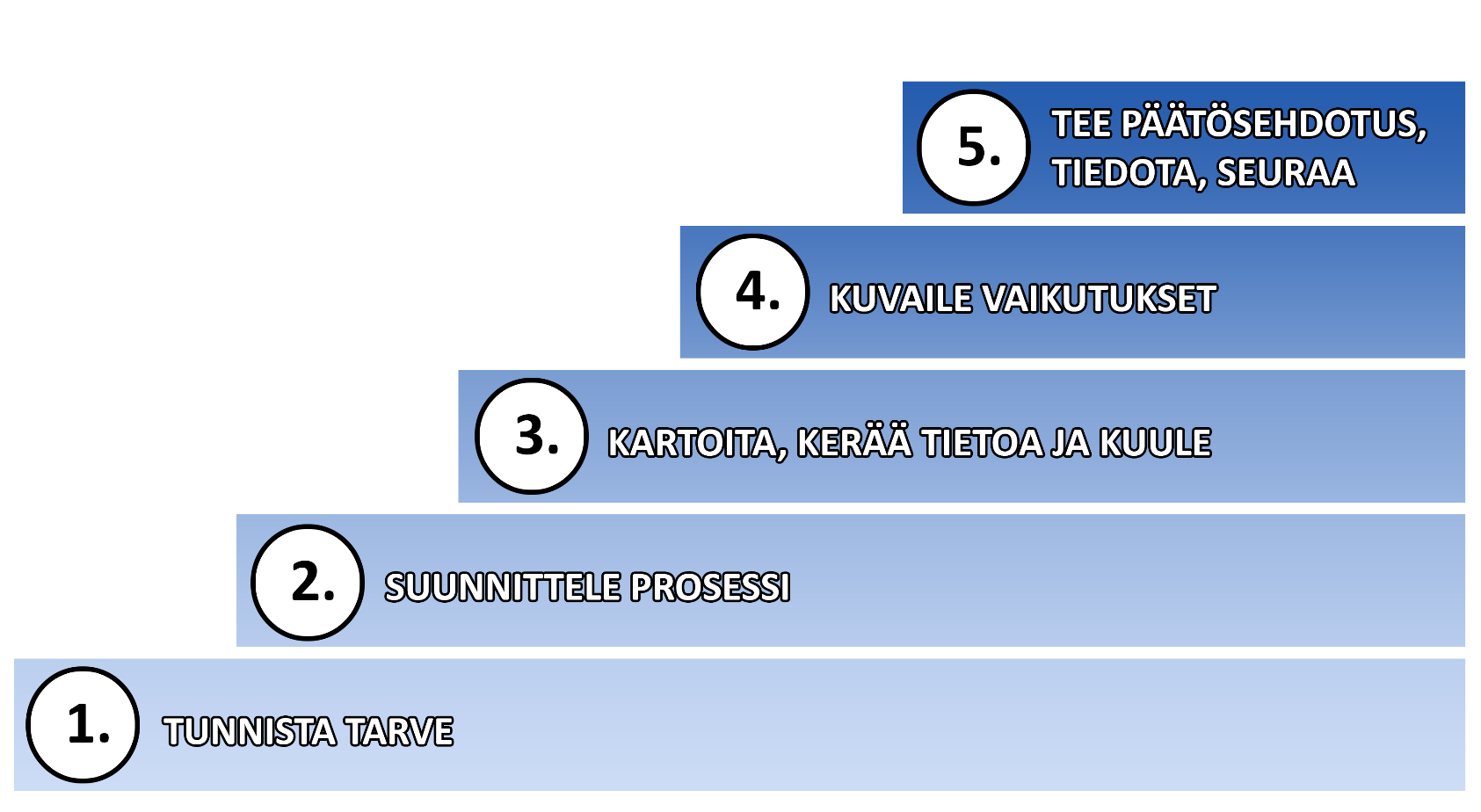 Lapsivaikutusten arvioinnin tueksi aineistoja (1/2)
Iivonen, Esa & Pollari, Kirsi: Lapsivaikutusten arvioinnilla parempia päätöksiä – Lapsivaikutusten arviointi, lapsibudjetointi sekä lapset ja nuoret tiedontuottajina hyvinvointialueella : Ohjeistus hyvinvointialueiden päättäjille, nuorisovaltuustoille ja viranhaltijoille. Valtioneuvoston kanslian julkaisuja 2022:2. http://urn.fi/URN:ISBN:978-952-383-166-7 
LAVA : Lapsivaikutusten arviointi. Lapsi- ja perhepalveluiden muutosohjelma 2018. https://urn.fi/URN:NBN:fi-fe2018051824218 
Ruuska, Tupu; Itkonen-Ratilainen, Mari; Harju-Kivinen, Raija; Honkanen, Kati: Lapsiin kohdistuvien vaikutusten arviointi : Tarkastelussa lapsivaikutusten arviointi kuntapäätöksissä ja esimerkkejä lapsivaikutusten arvioinneista. Lapsi- ja perhepalveluiden muutosohjelma 2018. https://www.julkari.fi/handle/10024/136961
Lapsivaikutusten arvioinnin tueksi aineistoja (2/2)
MLL https://www.mll.fi/kumppaneille/kuntayhteistyo/lapsivaikutusten-arviointi/
Kansallinen lapsistrategia https://www.lapsenoikeudet.fi/kampanja/lapsistrategia/julkaisut/
THL https://thl.fi/fi/web/lapset-nuoret-ja-perheet/kehittyvat-kaytannot/lapsen-oikeudet-lahtokohtana/lapsivaikutusten-arviointi
Suomen UNICEF https://www.lapsiystavallinenkunta.fi/materiaalipankki 
Kuntaliitto https://www.kuntaliitto.fi/kehittaminen-ja-digitalisaatio/johtaminen/kuntajohtaminen/paatosten-vaikutusten-ennakkoarviointi
Verkkokoulutus ja verkkoluento lapsivaikutusten arvioinnin tueksi
Lapsen oikeudet – Työkaluina lapsivaikutusten arviointi ja lapsibudjetointi –verkkokoulutus. eOppiva ja kansallinen lapsistrategia 2022. 
https://www.eoppiva.fi/koulutukset/lapsen-oikeudet-lapsivaikutusten-arviointi-ja-lapsibudjetointi/ 
Lapsistrategian webinaari hyvinvointialueille, verkkoluento lapsivaikutusten arvioinnista ja lapsibudjetoinnista, kohdasta 18:45 Kansallisen lapsistrategian webinaari hyvinvointialueiden päättäjille - YouTube
Kiitos mielenkiinnosta! esa.iivonen@mll.fiTwitter @EsaIivonen @MLL_fiwww.mll.fi